BJT current mirrors
BJT simple current mirror
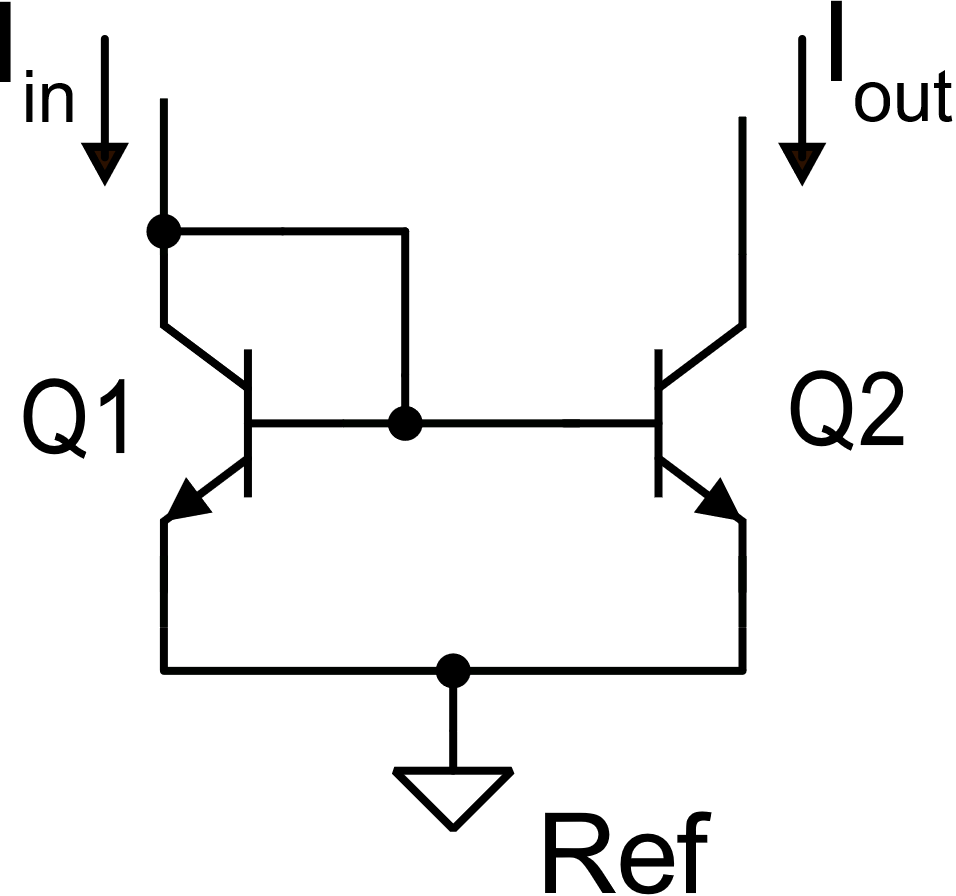 Vout=Vin
P. Bruschi – Microelectronic System Design
1
BJT simple current mirror
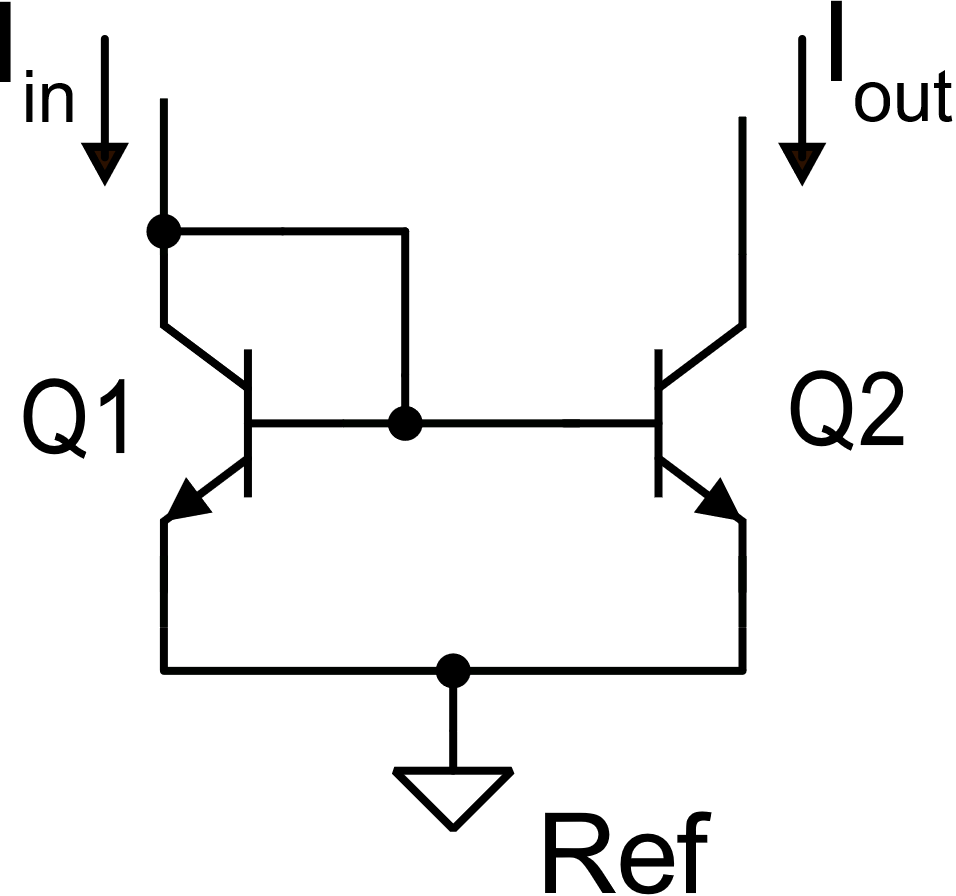 P. Bruschi – Microelectronic System Design
2
Simple mirror with emitter degeneration
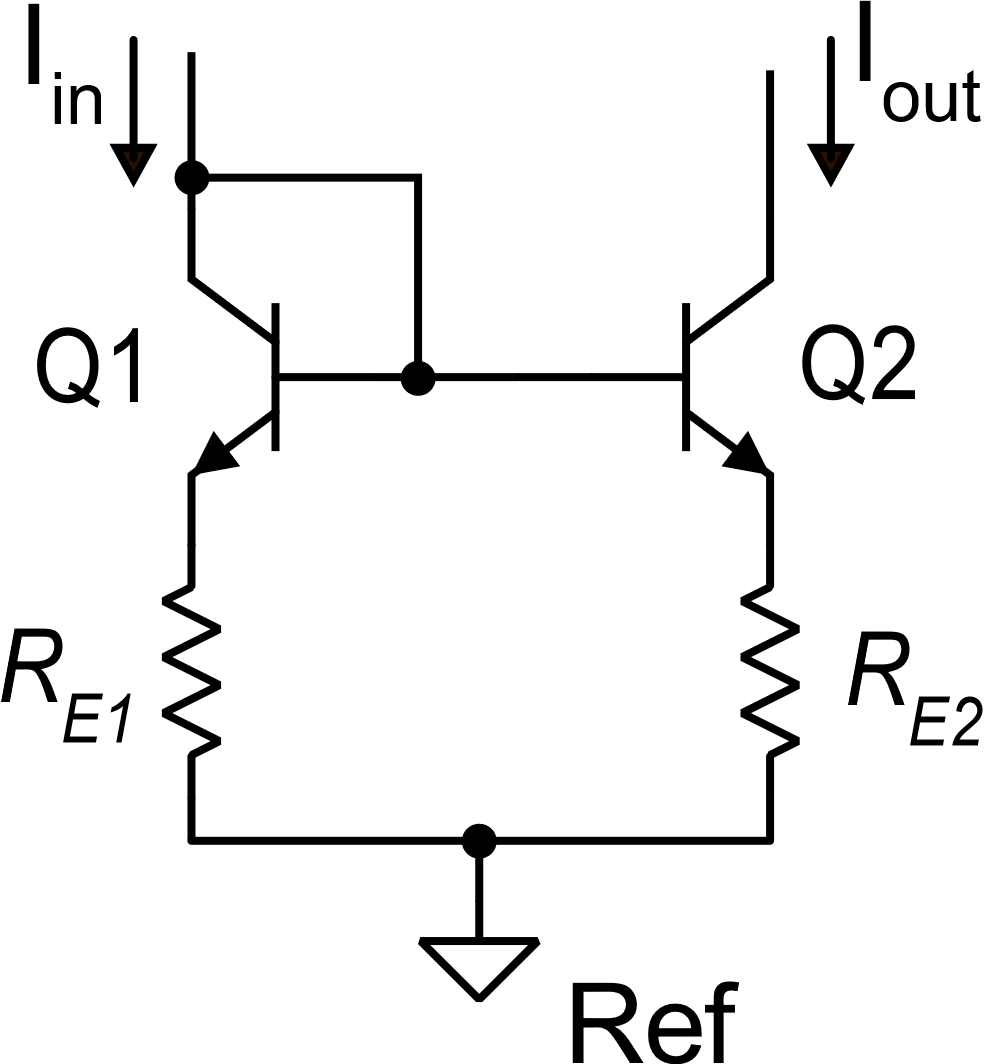 P. Bruschi – Microelectronic System Design
3
The Widlar current source
A non-linear current mirror
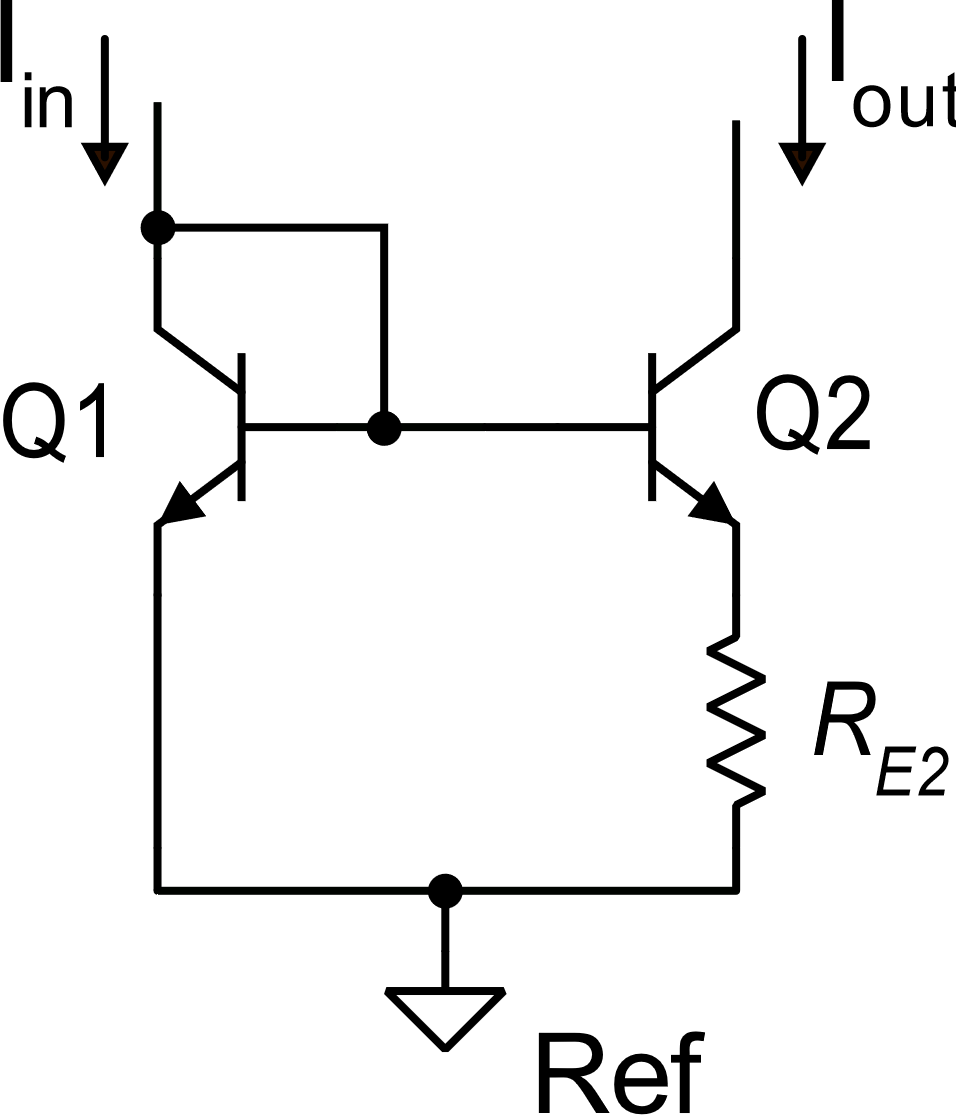 P. Bruschi – Microelectronic System Design
4
BJT cascode mirror
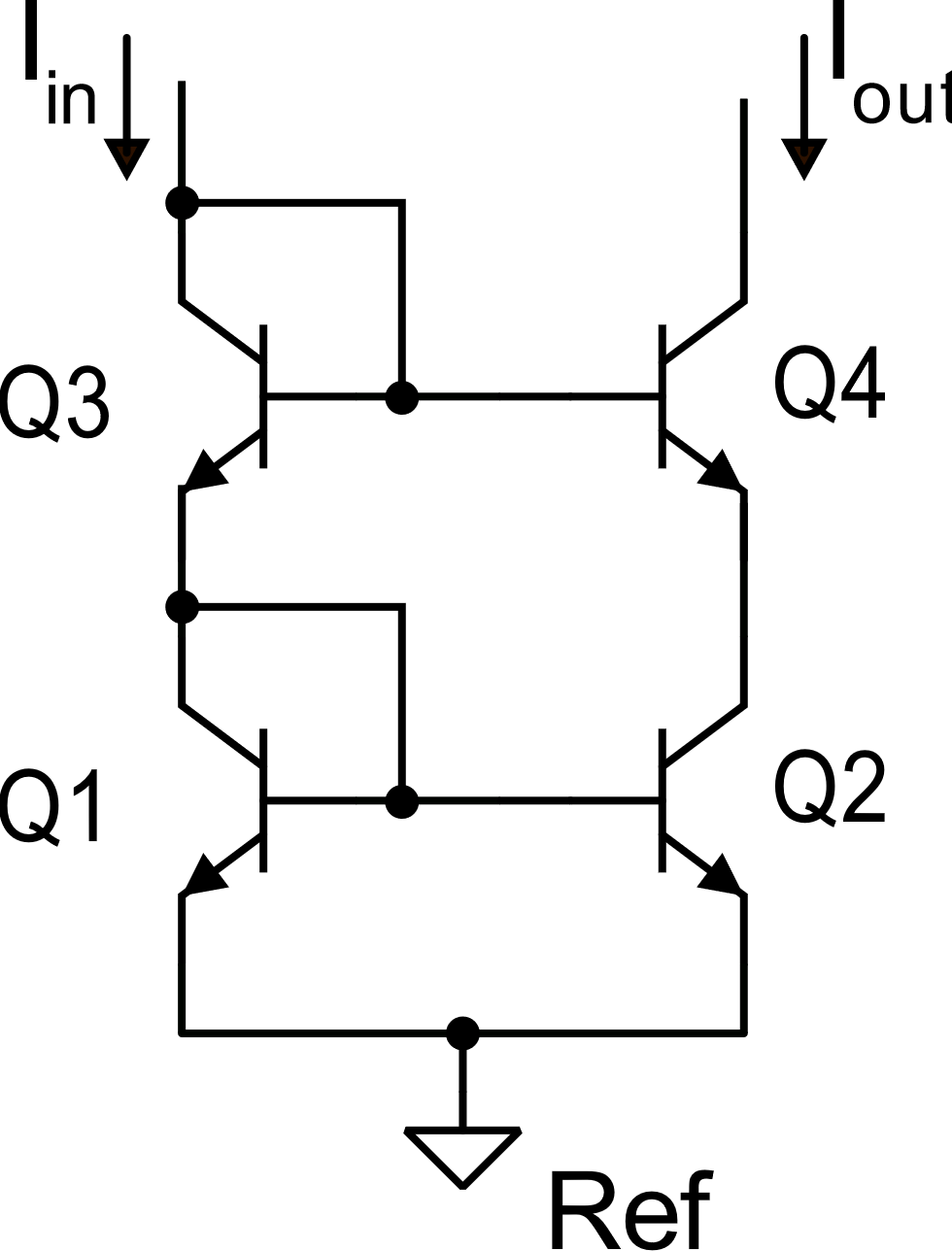 P. Bruschi – Microelectronic System Design
5
BJT cascode current mirror
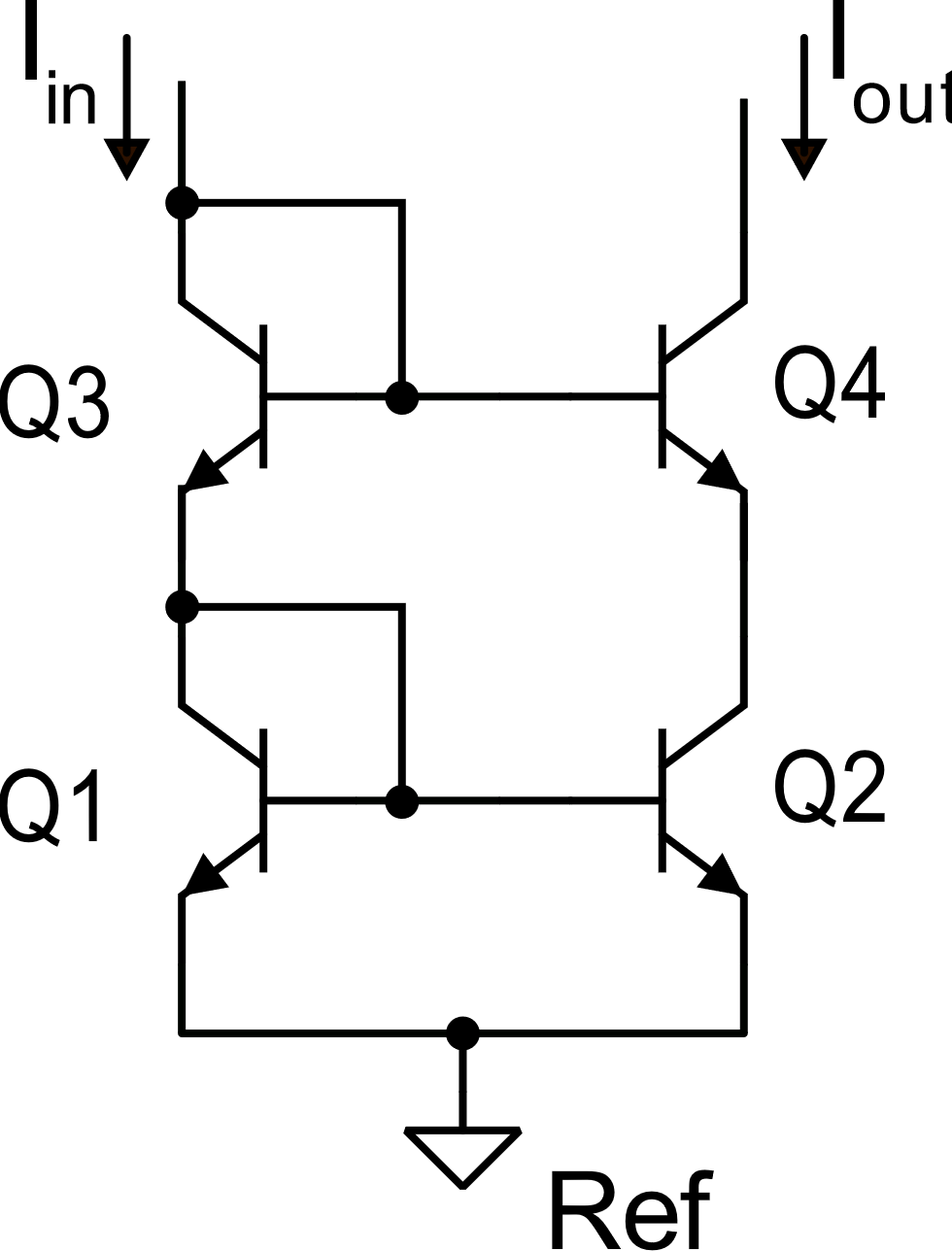 P. Bruschi – Microelectronic System Design
6
Current mirrors with «beta-helper»
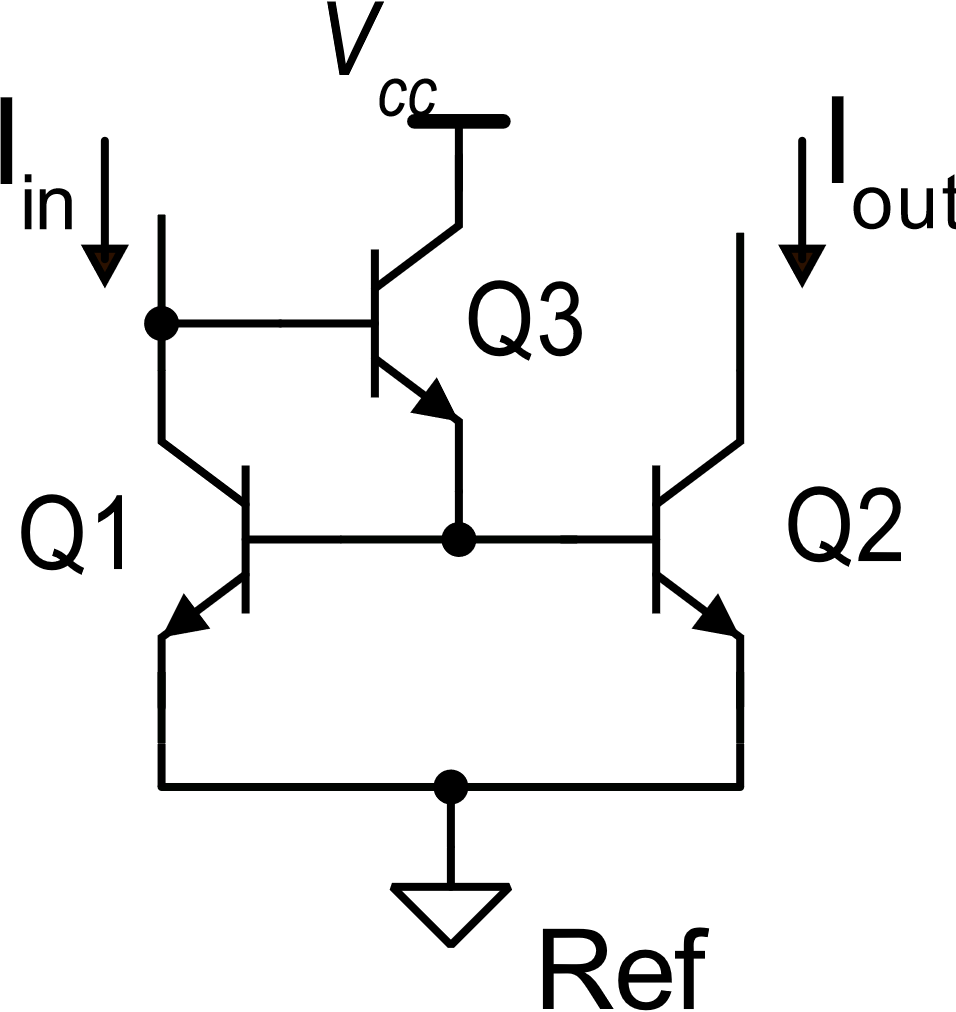 P. Bruschi – Microelectronic System Design
7
Beta helper + emitter degeneration
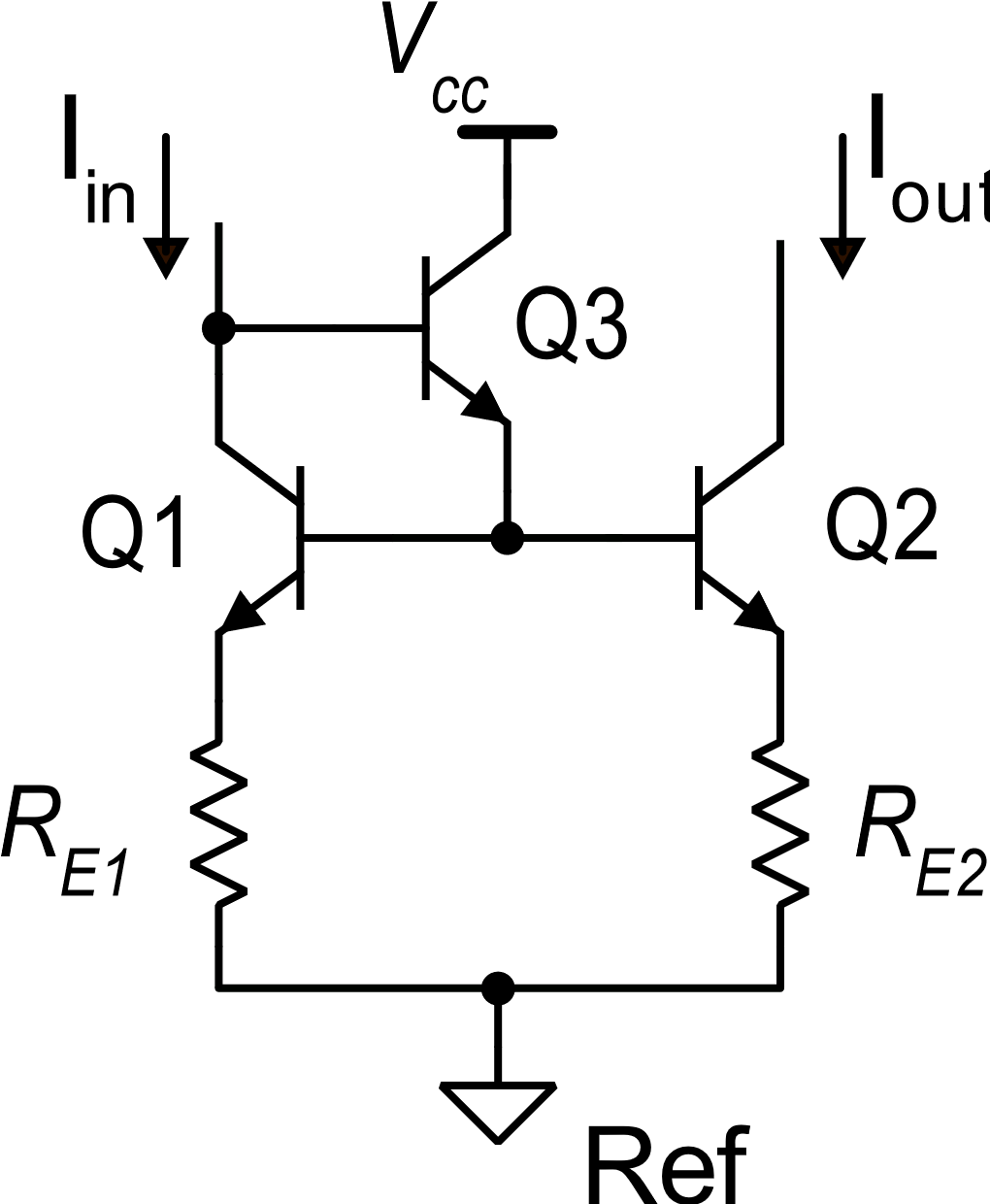 P. Bruschi – Microelectronic System Design
8
Mirrors in the 741
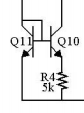 Widlar
Current source
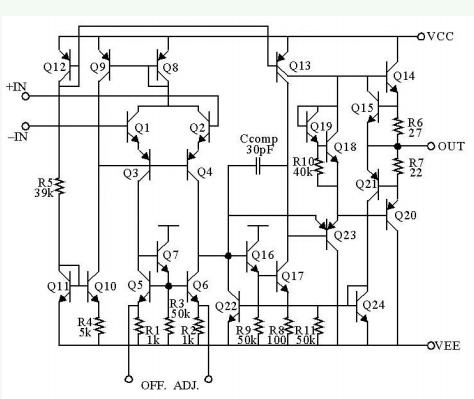 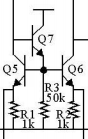 Beta helper +
Emitter deg.
P. Bruschi – Microelectronic System Design
9
Wilson current mirror
3-transistor version
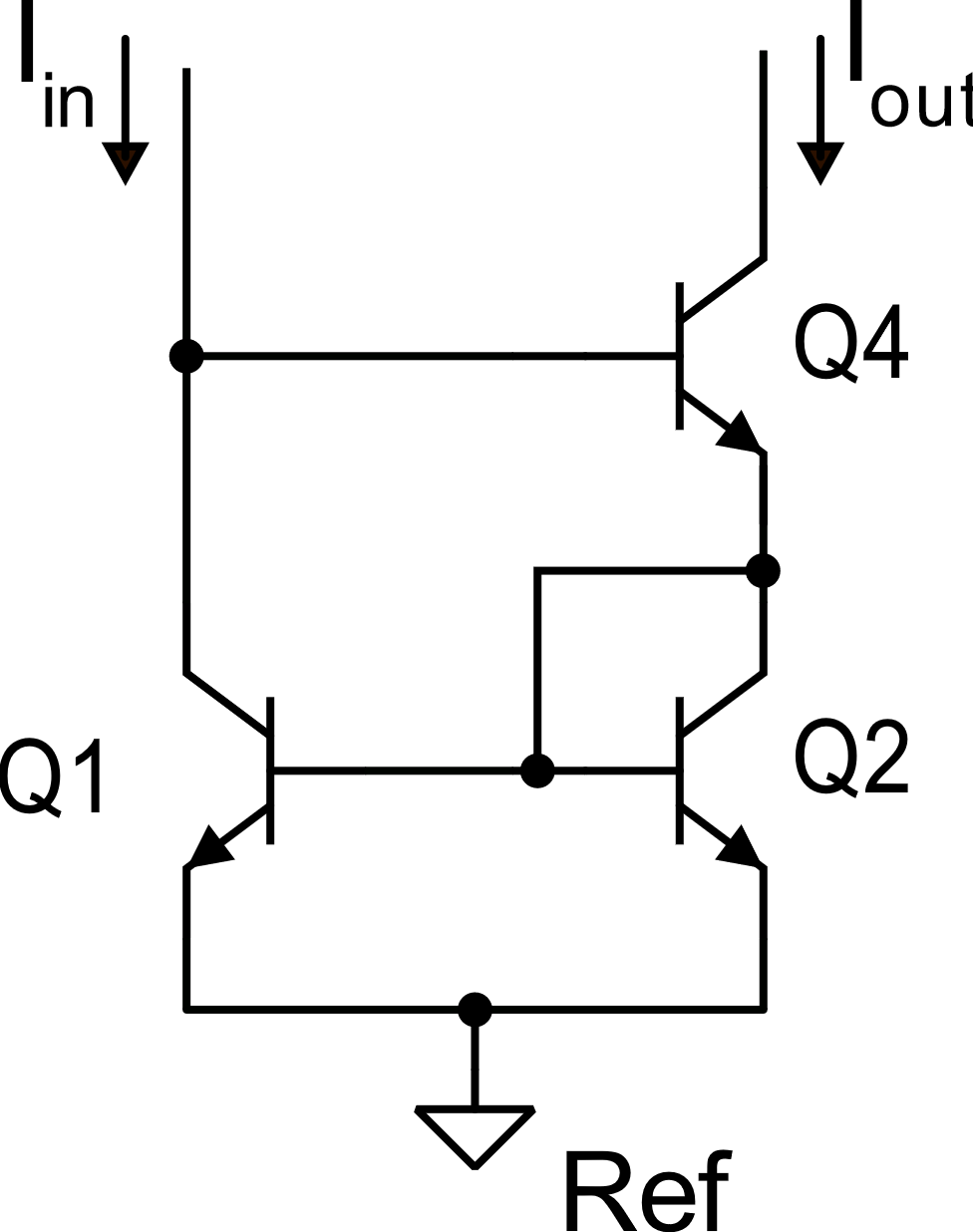 H
P. Bruschi – Microelectronic System Design
10
Wilson Current Mirror
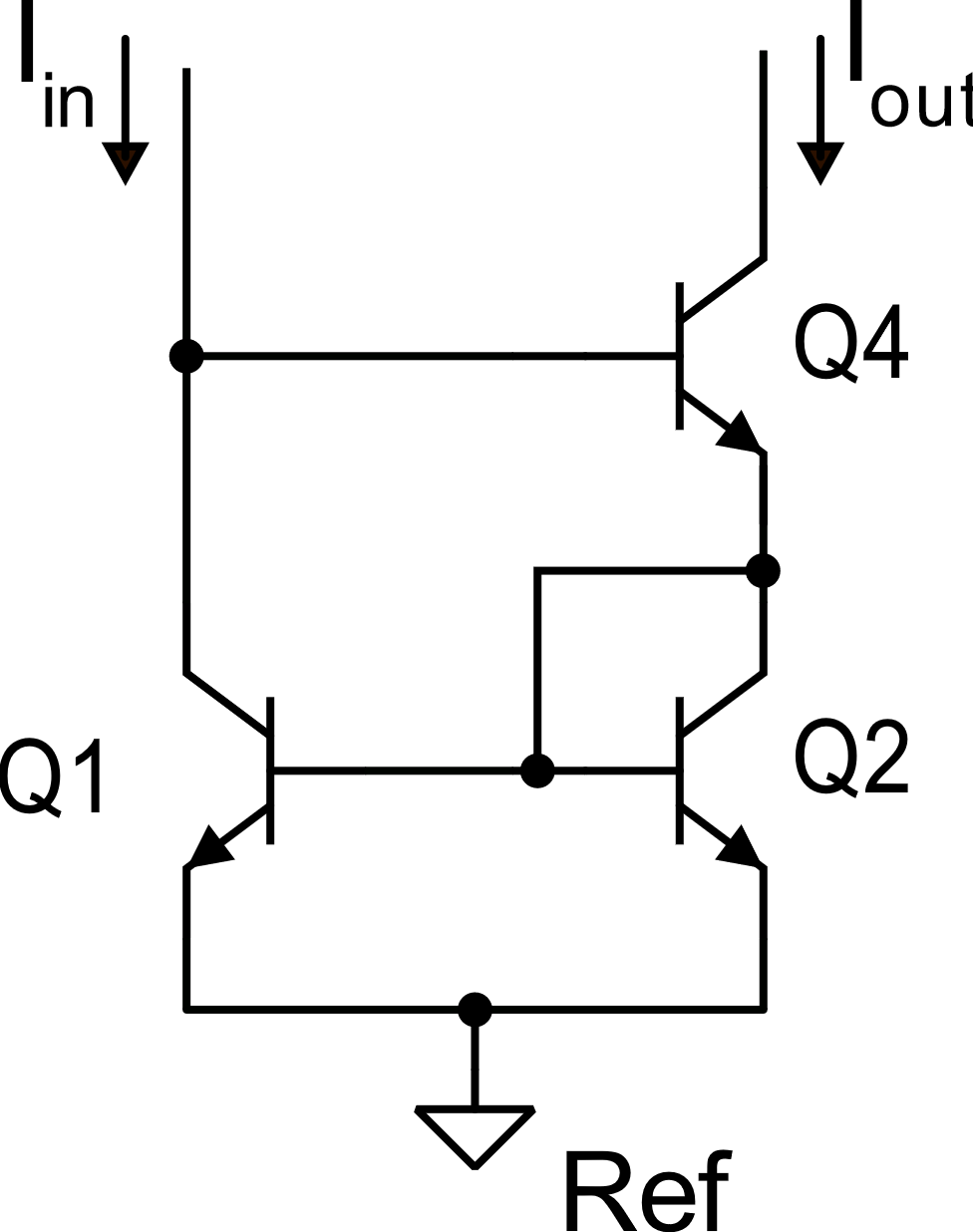 P. Bruschi – Microelectronic System Design
11
4-transistor Wilson current mirror
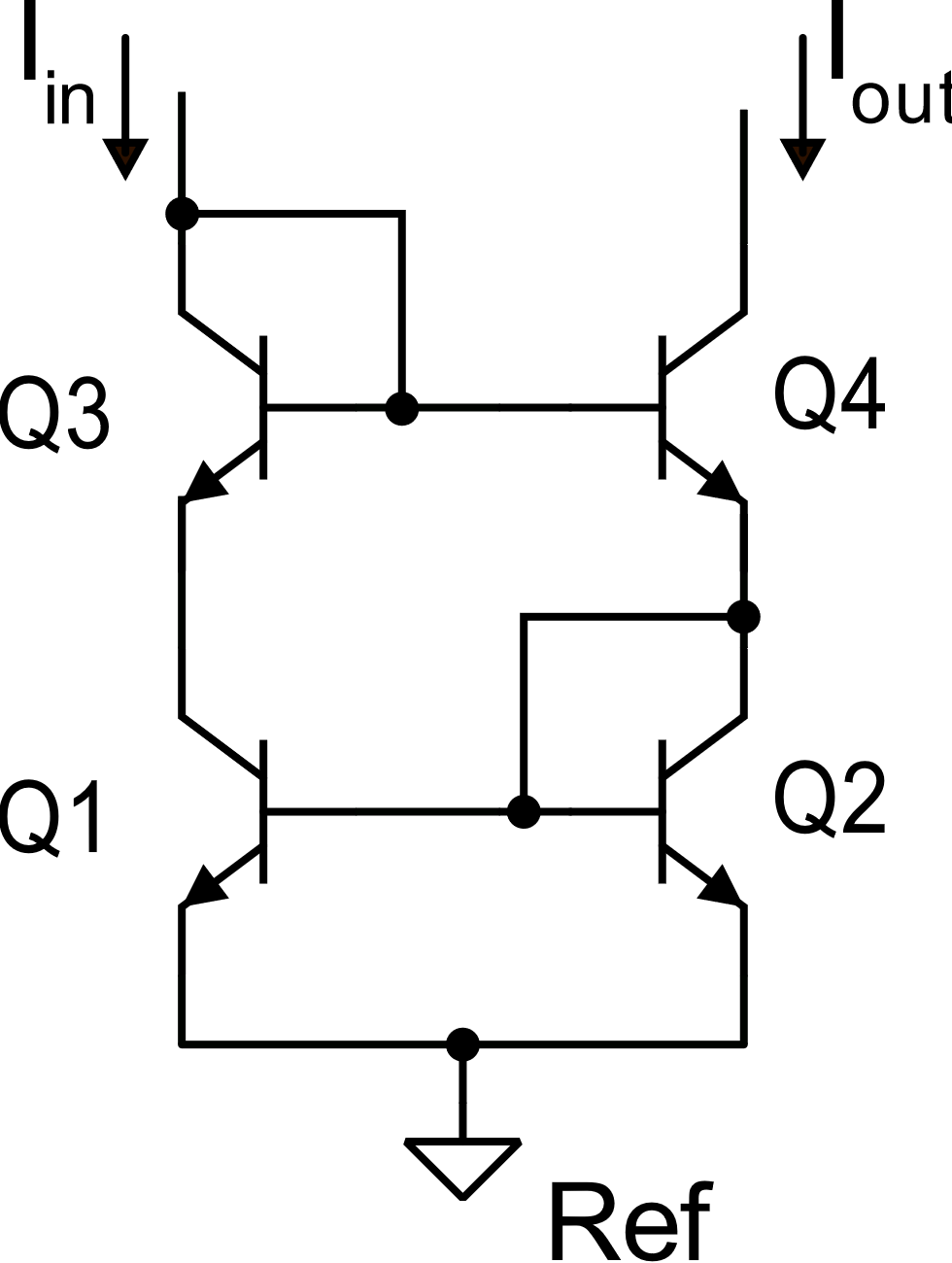 P. Bruschi – Microelectronic System Design
12
P. Bruschi – Microelectronic System Design
13